Modernising Pharmacy RegulationAn inspector calls: A new regulatory model in pharmacy
Deborah Hylands
Inspector, GPhC

19th February 2014
Our statutory role
“To protect, promote and maintain the health, safety and wellbeing of members of the public...by ensuring that registrants, and those persons carrying on a retail pharmacy business... Adhere to such standards as the Council considers necessary...”
How?
Education: Approving qualifications for pharmacists and pharmacy technicians and accrediting education and training providers
Registration: Maintaining the register of pharmacists, pharmacy technicians and pharmacy premises
Setting standards: For conduct, ethics and performance; education and training;  and continuing professional development (CPD); and standards for the safe and effective practice of pharmacy at registered pharmacies
Fitness to practise: Ensuring professionals on our register are fit to practise and dealing fairly and proportionately with complaints and concerns.
About us
Summing up our approach
Council’s vision is for pharmacy regulation to play its part in improving quality in pharmacy practice and ultimately health and well-being in England, Scotland and Wales
Standards for registered pharmacies
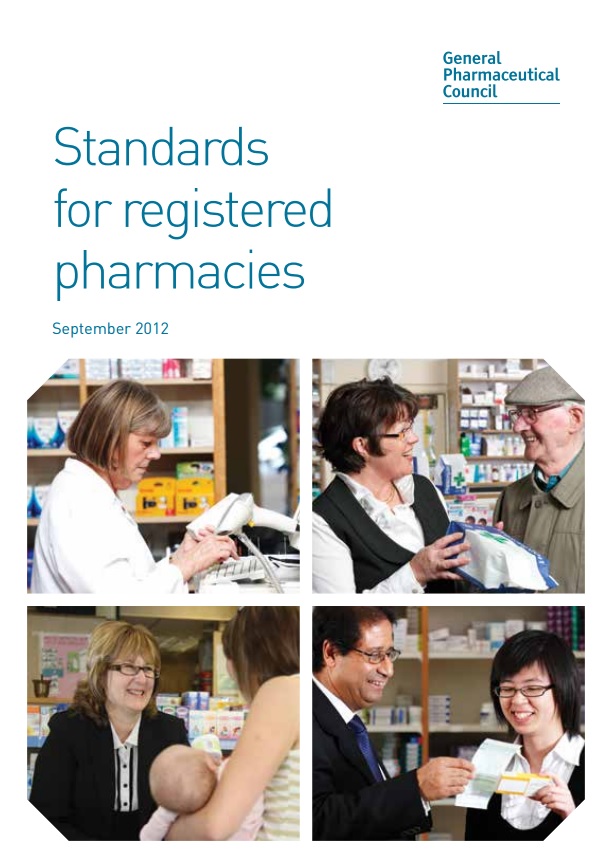 Our approach to standard setting
A focus on outcomes, not prescriptive rules: set out what safe and effective pharmacy practice looks like for patients
Leaves it to pharmacy professionals - they are the experts - to decide how to deliver that safe and effective practice
New accountability structure: being accountable for what they are responsible for which is why pharmacy owners and superintendents are accountable for meeting the new standards
So what do we mean by outcome ...
An outcome is the ultimate result of something being in place or for an action being undertaken

Example: Putting in a pedestrian crossing is an
	output
People are safer crossing the road is the outcome
Easier for those with mobility difficulties to get about is also the outcome
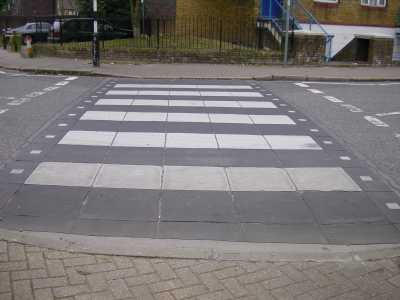 What does this mean in pharmacy?
In practice, this means pharmacies should have as their top priority, patients and keeping them safe, and should be able to show how they do that, every day

It will be up to pharmacies to provide the evidence and examples in whatever way they choose
Standards for registered pharmacies: Five principles
Principle 1 – looks at how risk is managed
Principle 2 – looks at how people / staff are managed 
Principle 3 – looks at how the building / premises is managed
Principle 4 – is about how pharmacy services are delivered
Principle 5 – is about the equipment and facilities they have and use to deliver services
Meeting the standards
Pharmacies should meet the standards every day – not just when an inspector calls
Our inspections are just one way that we assure that pharmacies are keeping patients and the public safe 
For instance, owners and superintendents renewing the registration of their pharmacies need to declare that they have read the standards and undertake to meet them
How will  we know the standards are being met?
Prototype of our approach to inspecting against the standards running from 4 November 
Testing four indicative judgements of performance – poor, satisfactory, good and excellent
Inspection outcome decision framework to aid inspectors in making consistent judgements
Improvement action plans operational 
Pharmacy owner and superintendent will get a report, but no public reports during prototype phase
Strategic relationship management has started
Inspection labels and descriptions
Poor pharmacy
has failed to achieve the pharmacy standards overall. There are major concerns that require immediate improvement.

Satisfactory pharmacy
achieves all or the majority of standards and may require some improvement action to address minor issues.
Good pharmacy
achieves all standards consistently well and has systematic review arrangements that ensure continual improvement in the quality and safety of pharmacy services delivered to patients.
Excellent pharmacy 
demonstrates all the hallmarks of a good pharmacy. In addition, it is either innovative and/or provides unique services that meet the health needs of the local community and that other pharmacies might learn from.
Action learning testing – what we’ve done
New potential risks identified
Quite a low level of awareness of new premises standards in general 
Language of governance and risk management is quite challenging
On site test inspections in 3 phases
Around 150 full test inspections completed
65:35 split independents to multiples 
Snapshot of what we found
Most inspections identified a number of relatively minor issues
More rigorous assessment - triangulation of evidence
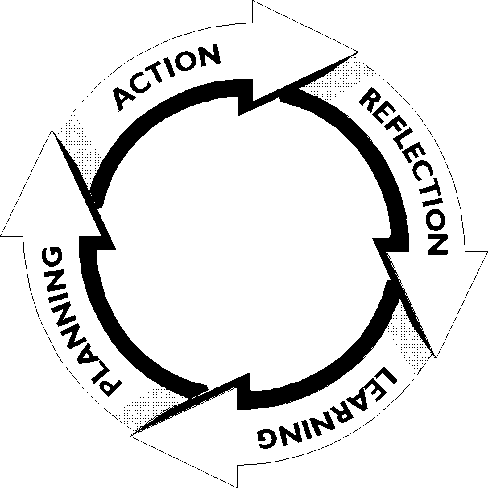 Early indicative inspection trends from testing
Most common standards not met from early testing:
Management of medicines & medical devices (4.3)
Risk management identification & management (1.1)
Records management (1.6)
Risk reviewed & monitored (1.2)
Pharmacy services managed & delivered safely (4.2)
Premises safe, clean & properly maintained (3.1)
Most common combinations of standards not met: 
1.1 & 1.2
4.2 & 4.3
1.1, 1.2, 4.2 & 4.3
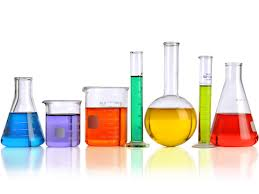 What feedback was received?
Pharmacists value the instant feedback 
Positive engagement with staff team
‘Show and tell’ approach welcomed
Seen as a learning and development opportunity for all pharmacy team
Inspector on site for longer
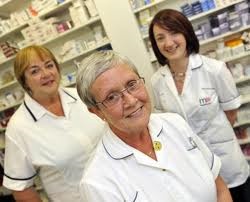 Resources
We have a new resource with more information at
http://pharmacyregulation.org/pharmacystandardsguide